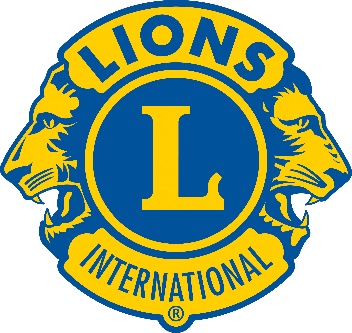 Comptes - Rekeningen
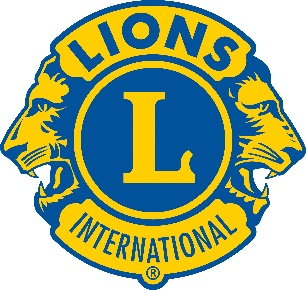 Versements
Versement des cotisations District sur compte BE57 9501 7267 9735, veuillez utiliser la communication structurée reprise dans la facture
Versement des cotisations LCI sur compte BE35 3100 9846 9537, en communication numéro de club et si disponible numéro de facture
Versements en faveur de la LCIF - Melvin Jones Followship:
Paiements à faire sur le compte de la LCI BE35 3100 9846 9537 en mentionnant clairement votre numéro de club et l’affectation à une action de la LCIF ou sur le compte BE63 9501 6112 4308 du District 112c 
Verser au total 1.000 USD à la LCI/LCIF (peut être réparti sur plusieurs années) pour un MJF
Membre à vie :
Verser 650 USD sur le compte de la LCI BE35 3100 9846 9537 (la cotisation district & md continue!)
Compléter et envoyer le formulaire
L’œuvre du gouverneur :
Verser le montant souhaité sur le compte BE90 9501 5113 5732 du District 112c
Paiement des supplies ou versement de caution pour le prêt de matériel :
Verser le montant souhaité sur le compte BE72 9501 8112 6516 du District 112c
Versements en faveur des actions CAP 48 :
Verser le montant souhaité sur le compte BE79 9501 5113 5833 du District 112c